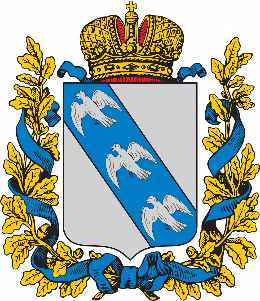 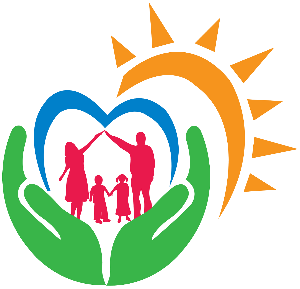 Областное казенное учреждение социального обслуживания населения «Центр «СемьЯ»
Министерство социального
обеспечения, материнства
и детства Курской области
Номинация:
лучшая практика комплексной поддержки семьи с детьми
«Социализация детей с ОВЗ в реабилитационном 
пространстве в рамках группы кратковременного пребывания для детей с инвалидностью и ОВЗ»
Наименование практики:
Курская область, 2023 г.
Звягинцева 
Наталья Ивановна
педагог-психолог отделения социальной реабилитации
Руководитель практики:
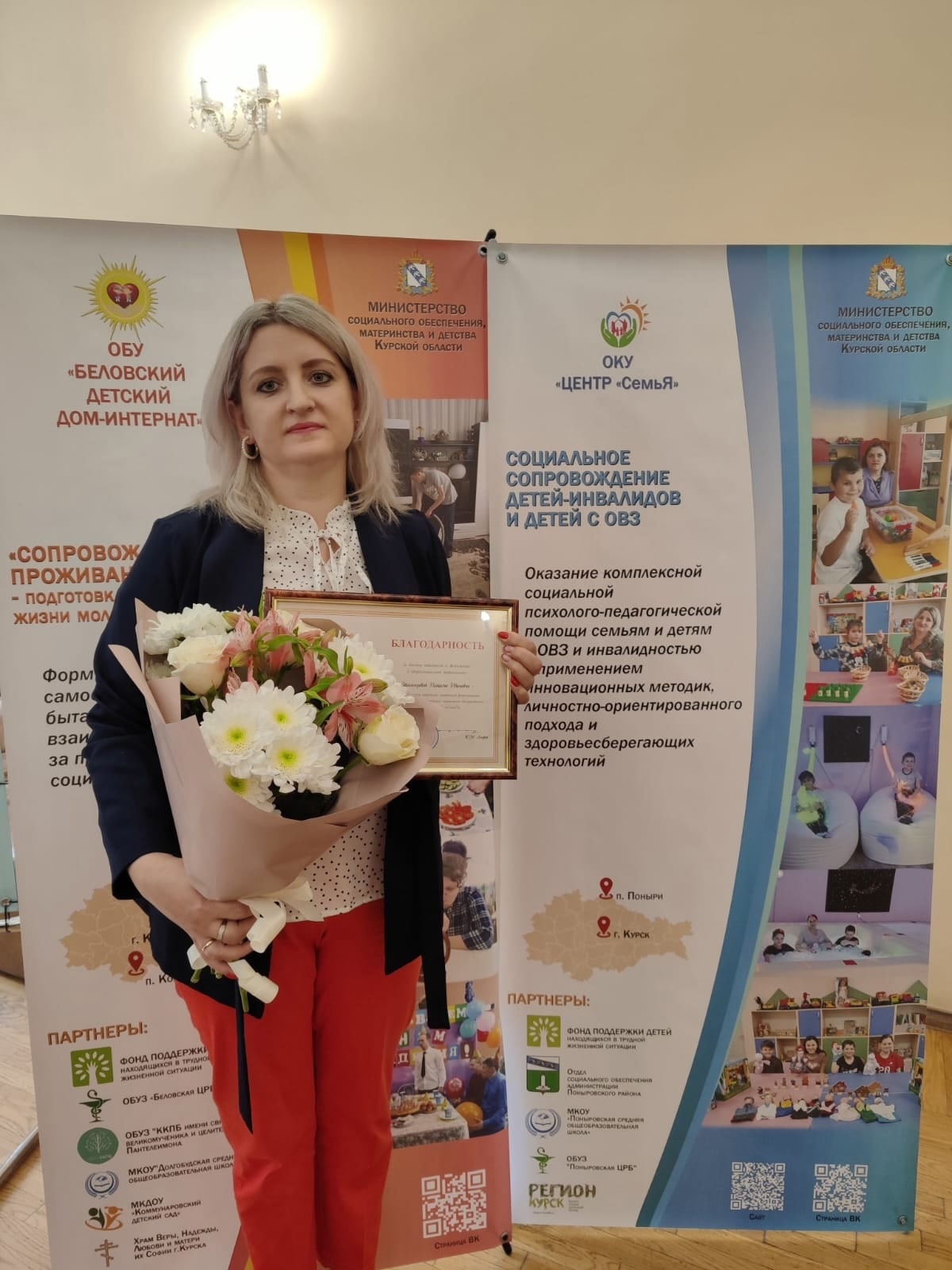 Целевая аудитория практики:
Дети с инвалидностью, дети с ОВЗ (от 3-х до 14 лет), родители (лица их замещающие)
Цель практики:
Оказание детям с инвалидностью и детям с ограниченными возможностями здоровья (ОВЗ), а также семьям, в которых они воспитываются, комплексной социальной психолого-педагогической помощи: диагностической, реабилитационной, коррекционно-развивающей, консультативной.
Осуществление квалифицированной коррекции недостатков нарушений в развитии детей-инвалидов и детей с ОВЗ
Задачи практики:
Психолого-педагогическое сопровождение детей-инвалидов и детей с ОВЗ
Создание условий для обеспечения социально-бытовой адаптации и социализации детей-инвалидов.
Проведение первичных диагностических мероприятий и бесед с родителями.
Предоставление родителям (законным представителям) свободного времени для решения социальных проблем семьи
Преодоление изолированности семей с детьми–инвалидами, создание условий для повышения уровня их жизни.
«Ресурсы семьи»
«Особый ребенок»
«Мир в моих ладошках»
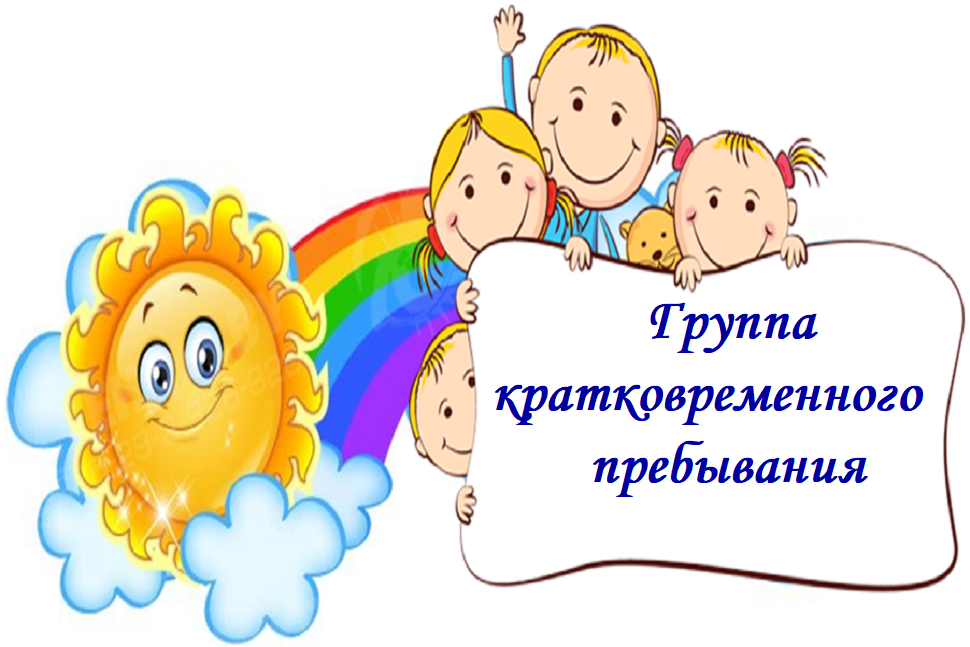 С целью устранения проблем социализации и повышения адаптационного потенциала детей с инвалидность и детей с ОВЗ в 2023 году была создана «Группа кратковременного пребывания», которая осуществляет свою деятельность при поддержке Министерства социального обеспечения, материнства и детства Курской области, также Фонда поддержки детей, находящихся в трудной жизненной ситуации.
В реализации практики принимают участие:
- специалисты Центра: педагоги-психологи, социальные педагоги, медицинские работники, воспитатели, специалисты по социальной работе, учитель-дефектолог;
- члены добровольческих и общественных организаций;
-  меценаты.
Источники финансирования:
- бюджет учреждения;
- средства благотворительной помощи.
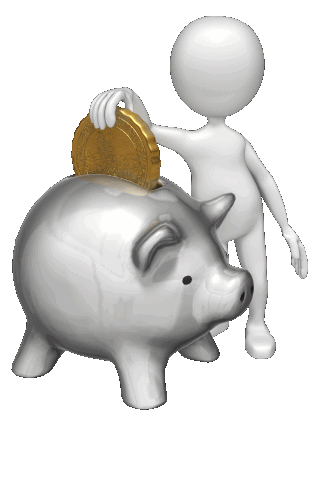 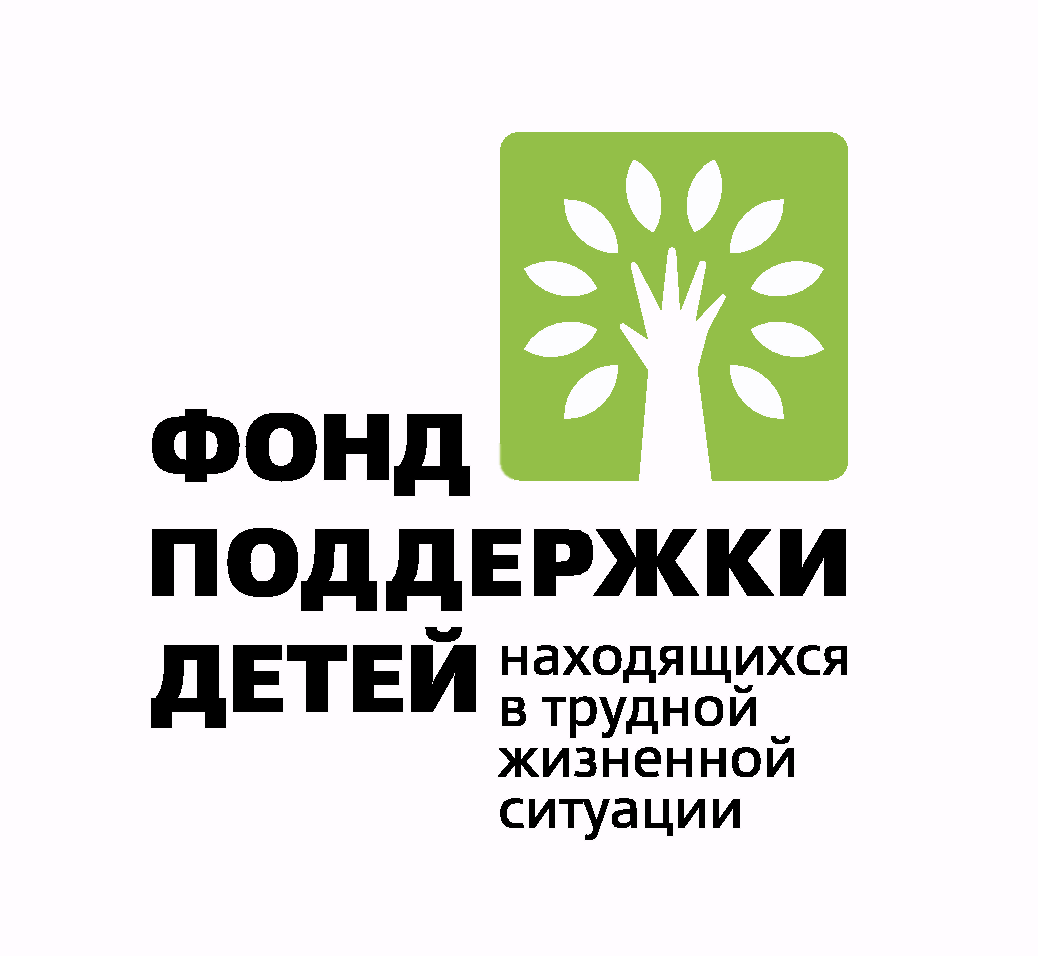 Оборудование, полученное для реализации практики
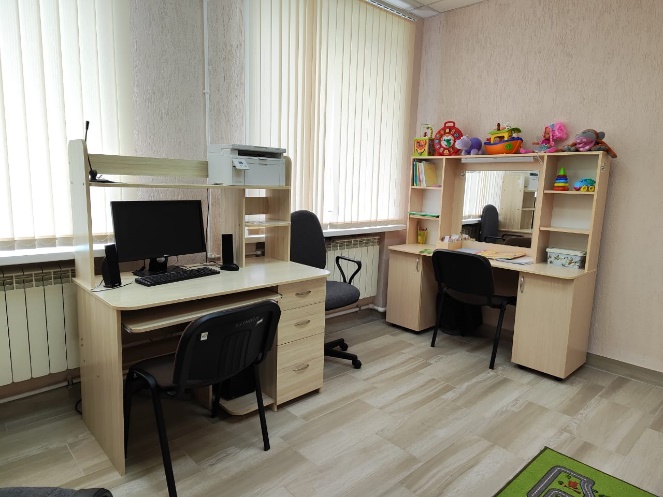 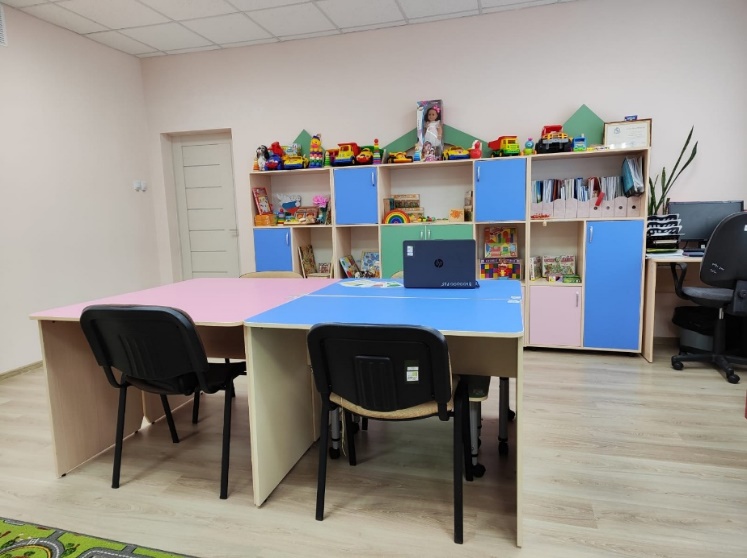 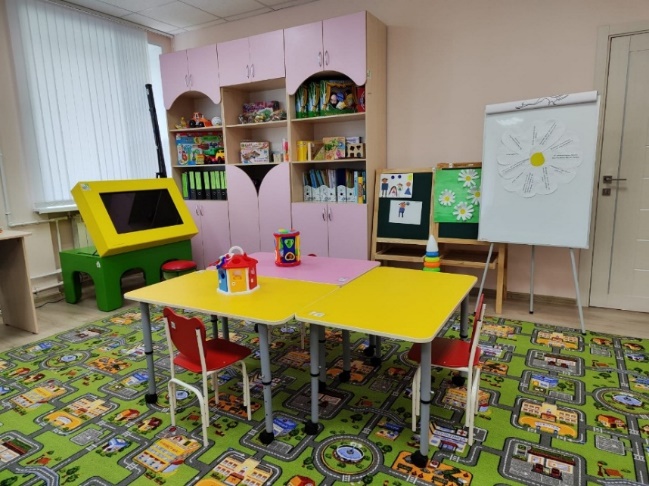 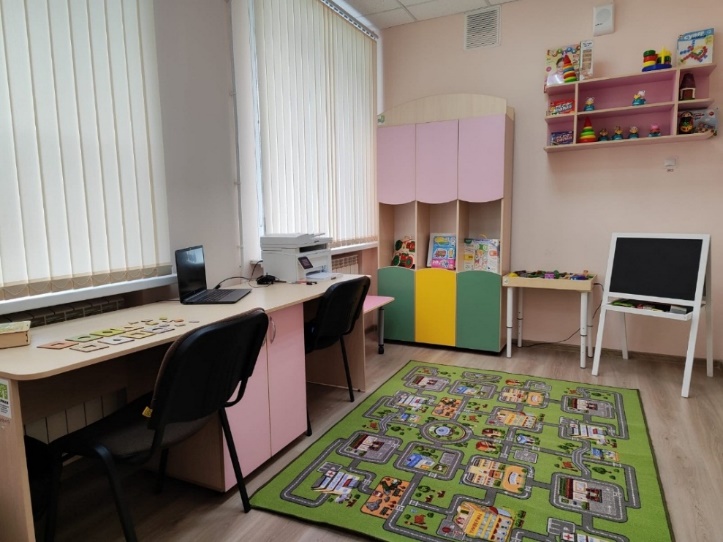 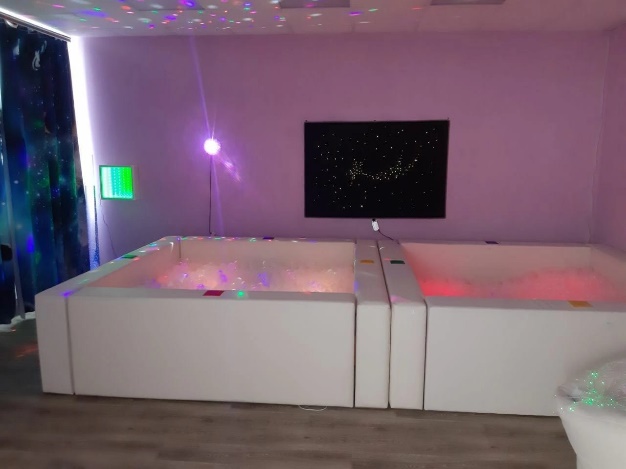 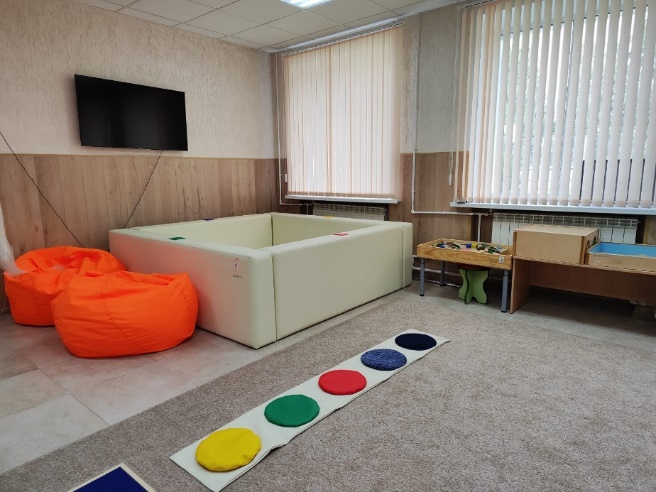 Для более успешной социализации детей с особенностями в развитии занятия проводятся в зонах:
Консультативная
Сенсорная
Логопедическая
Интерактивная
Социально-бытовая
Дефектологическая
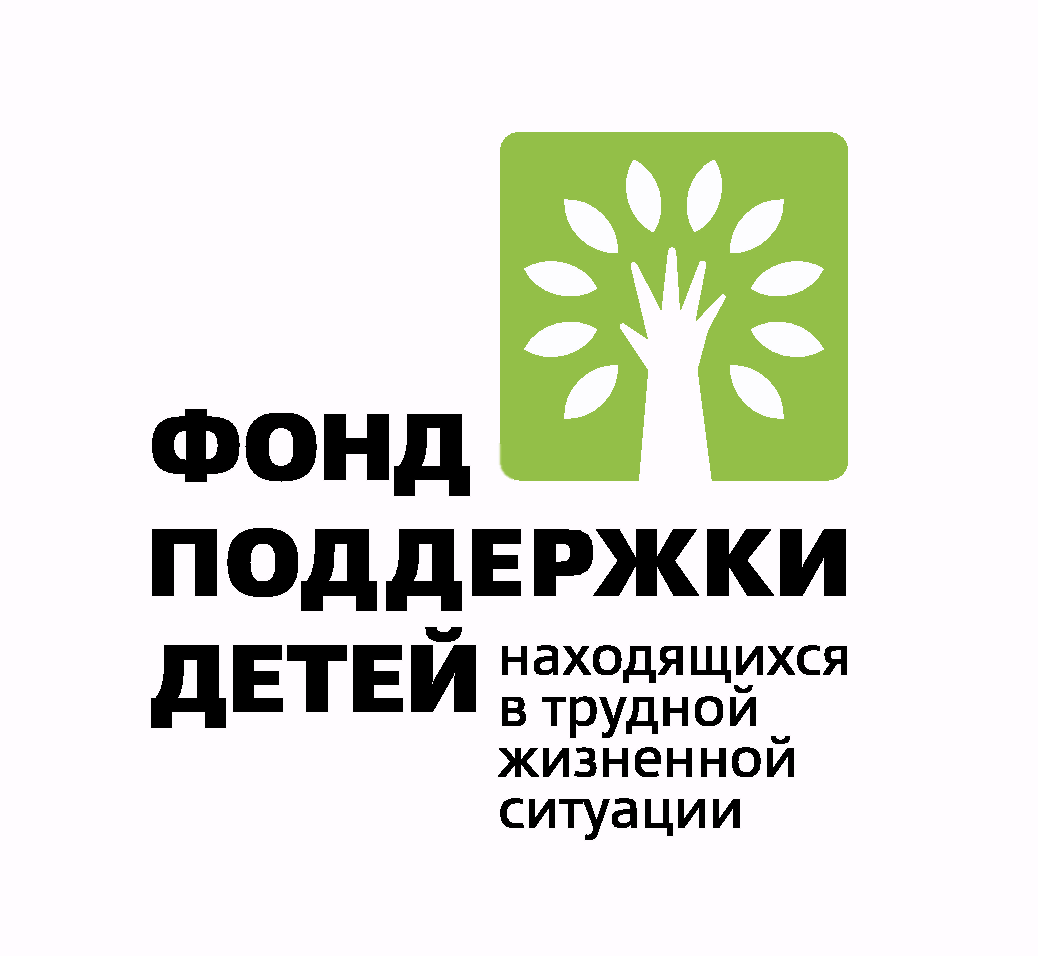 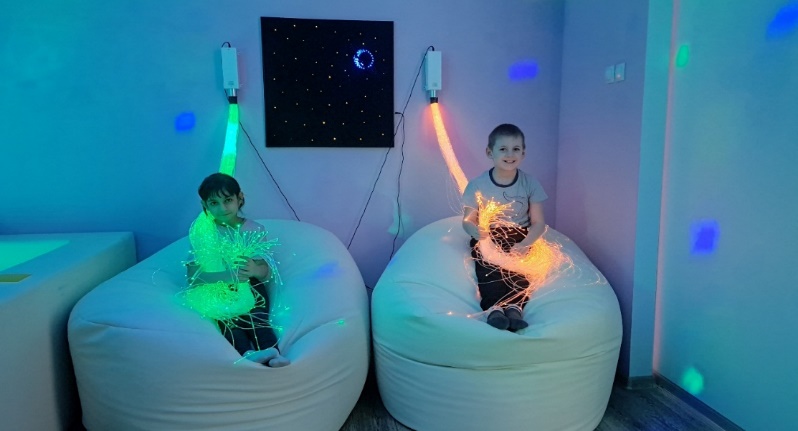 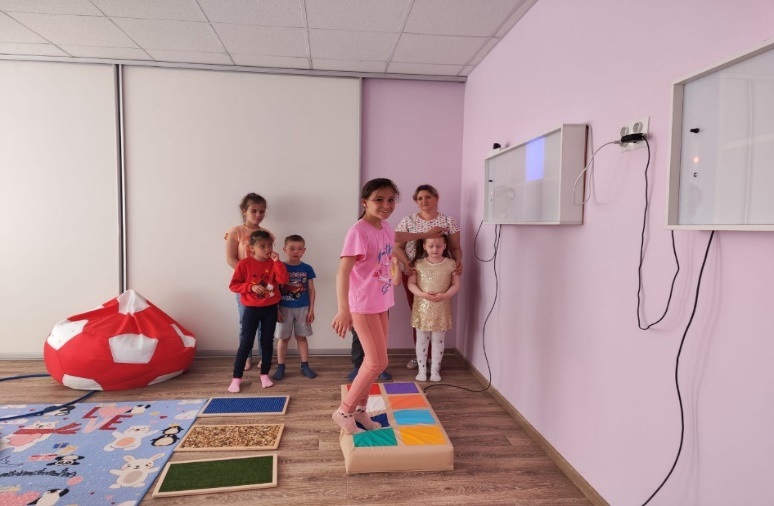 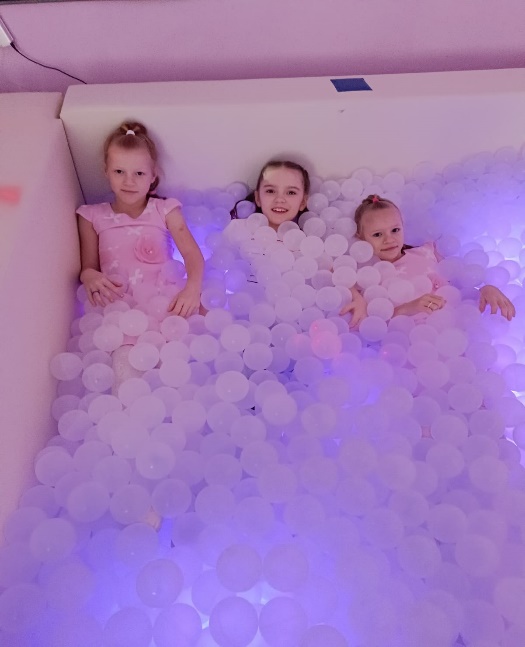 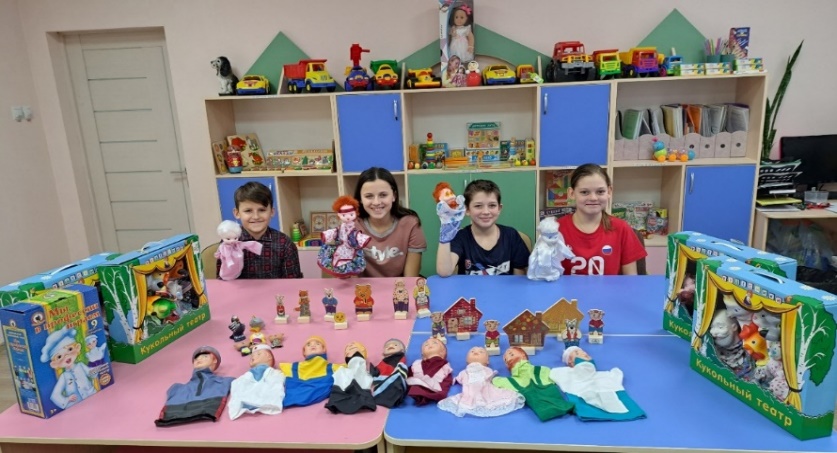 Индивидуальные занятия 
по программе «Особый ребенок»
Групповые занятия 
по программе «Особый ребенок»
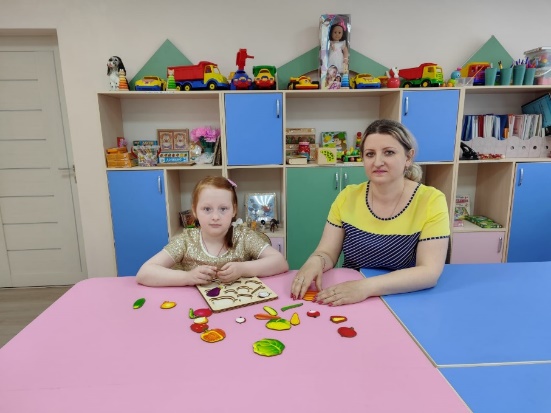 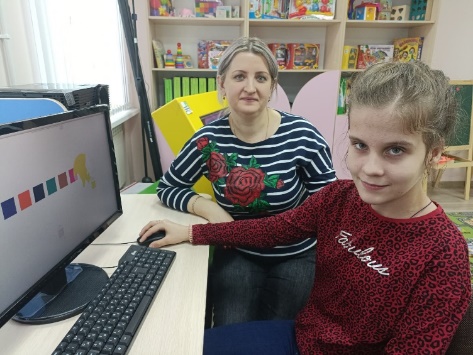 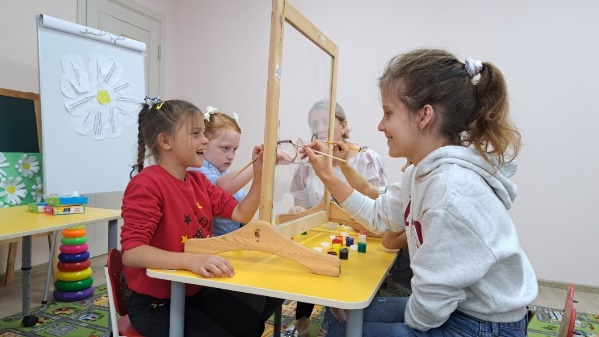 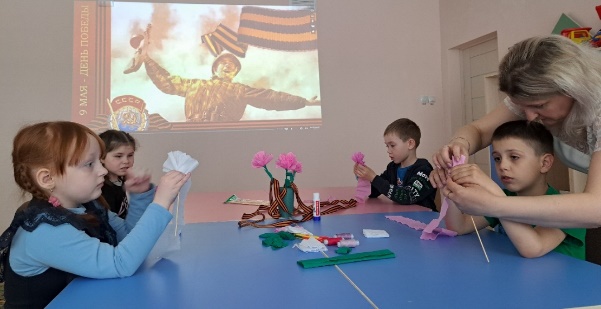 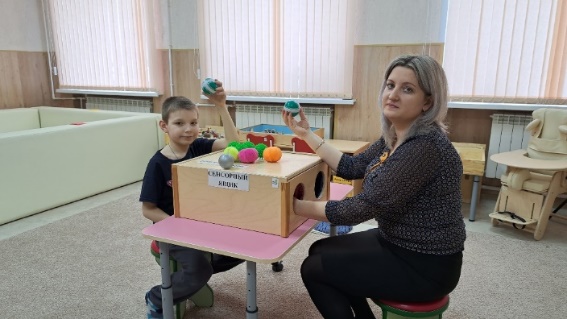 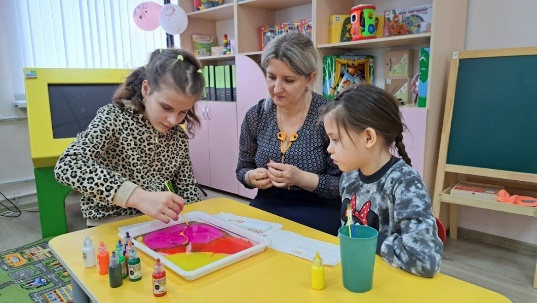 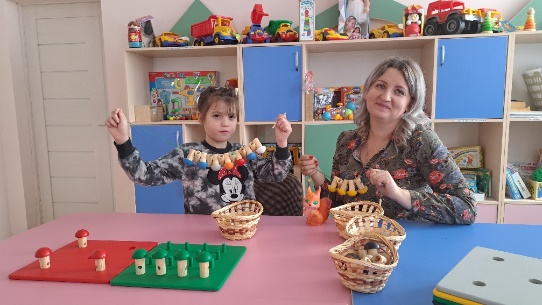 Логопедическая зона:
Дефектологическая зона:
Определение структуры и степени выраженности речевых нарушений у детей
Коррекция дисграфии и дислексии; коррекция недостатков лексико-грамматического строя речи
Систематические консультации для родителей и специалистов
Развитие речи: фонематических процессов; артикуляционной моторики, речевого дыхания; постановка и автоматизация дефектных звуков.
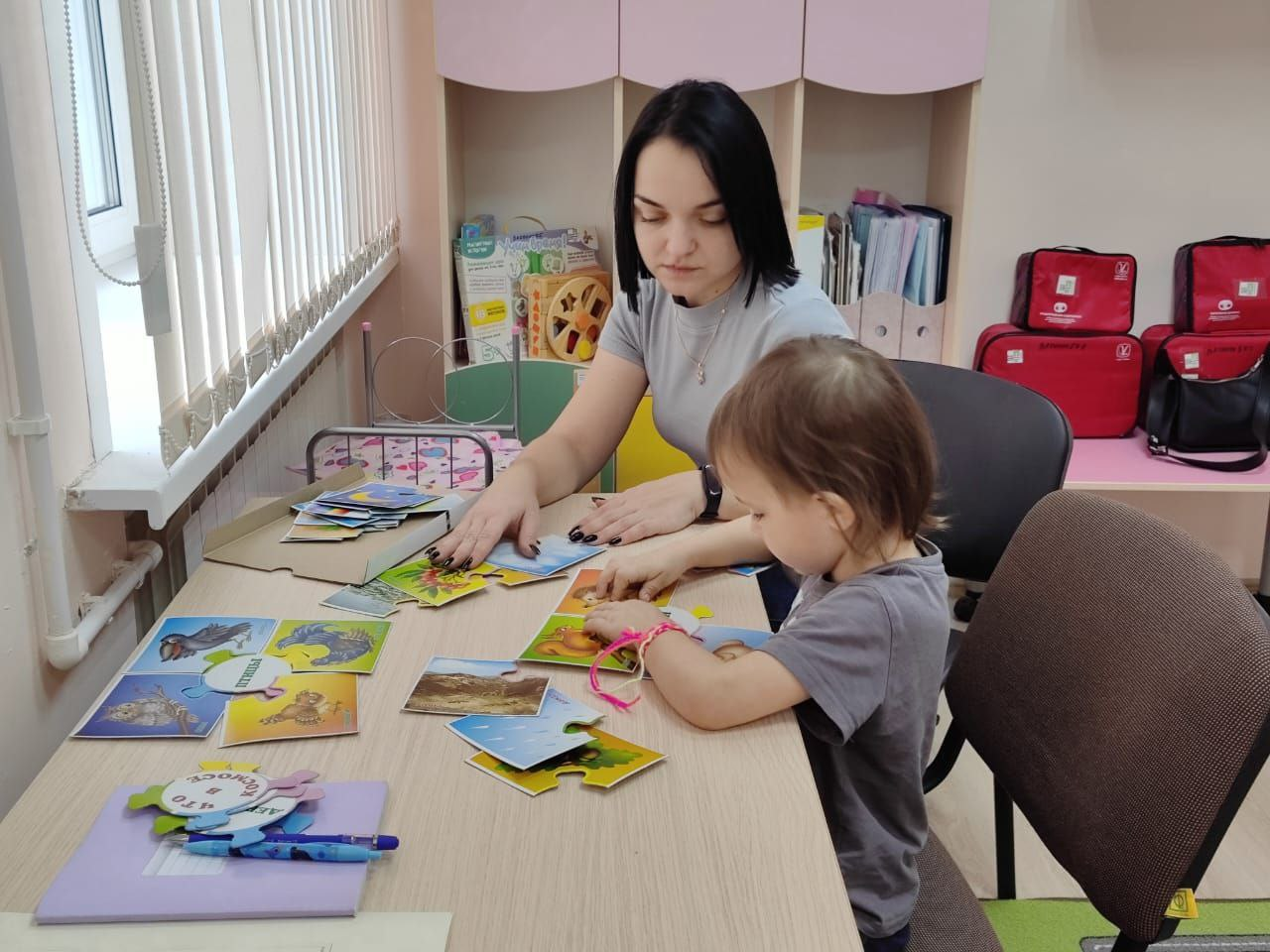 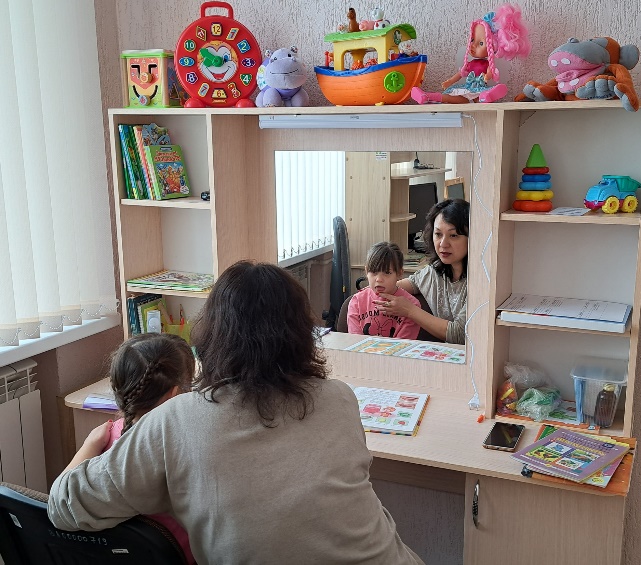 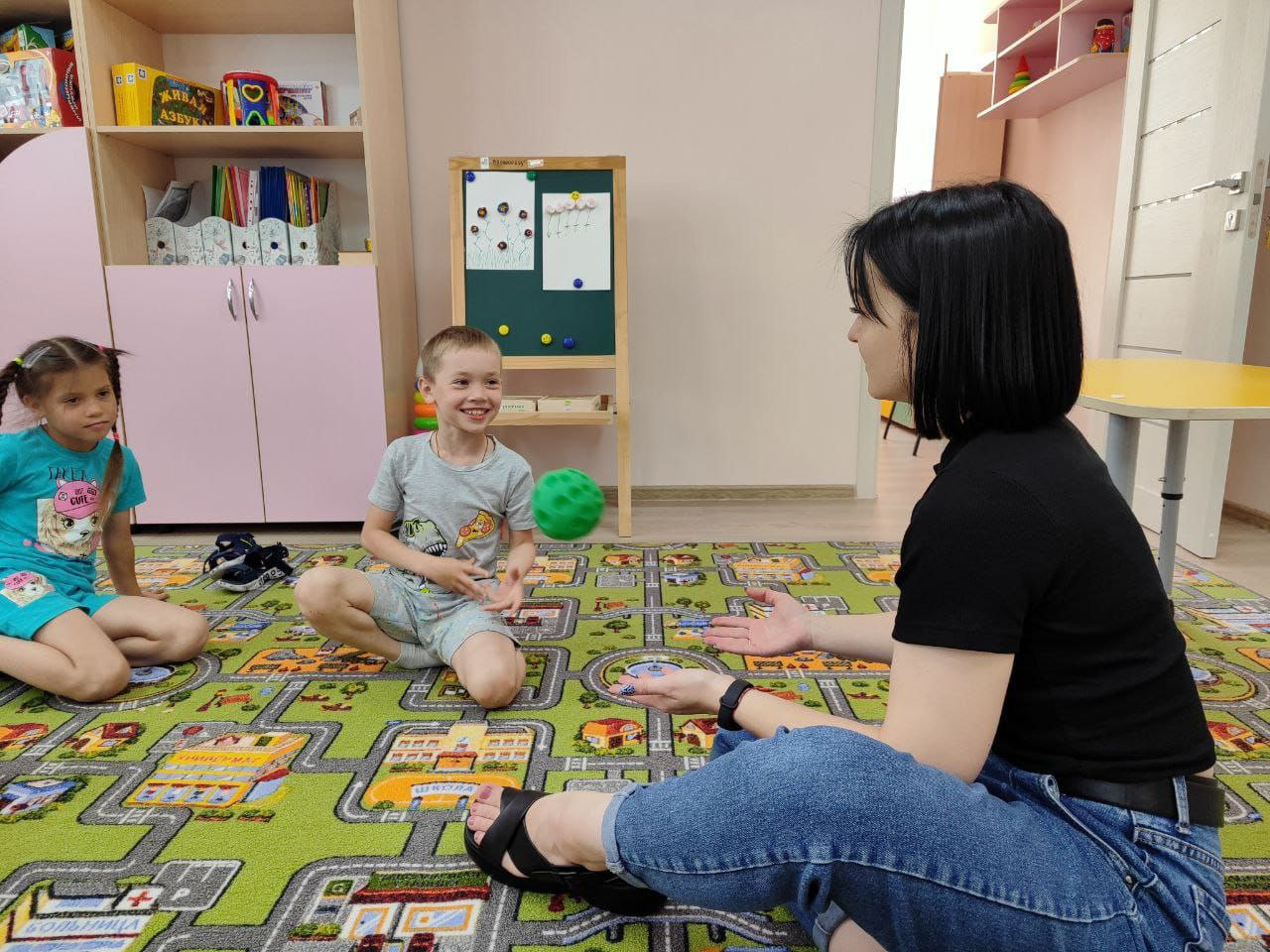 Развитие и формирование конструктивной деятельности
Развитие и коррекция внимания, памяти, мышления, речи
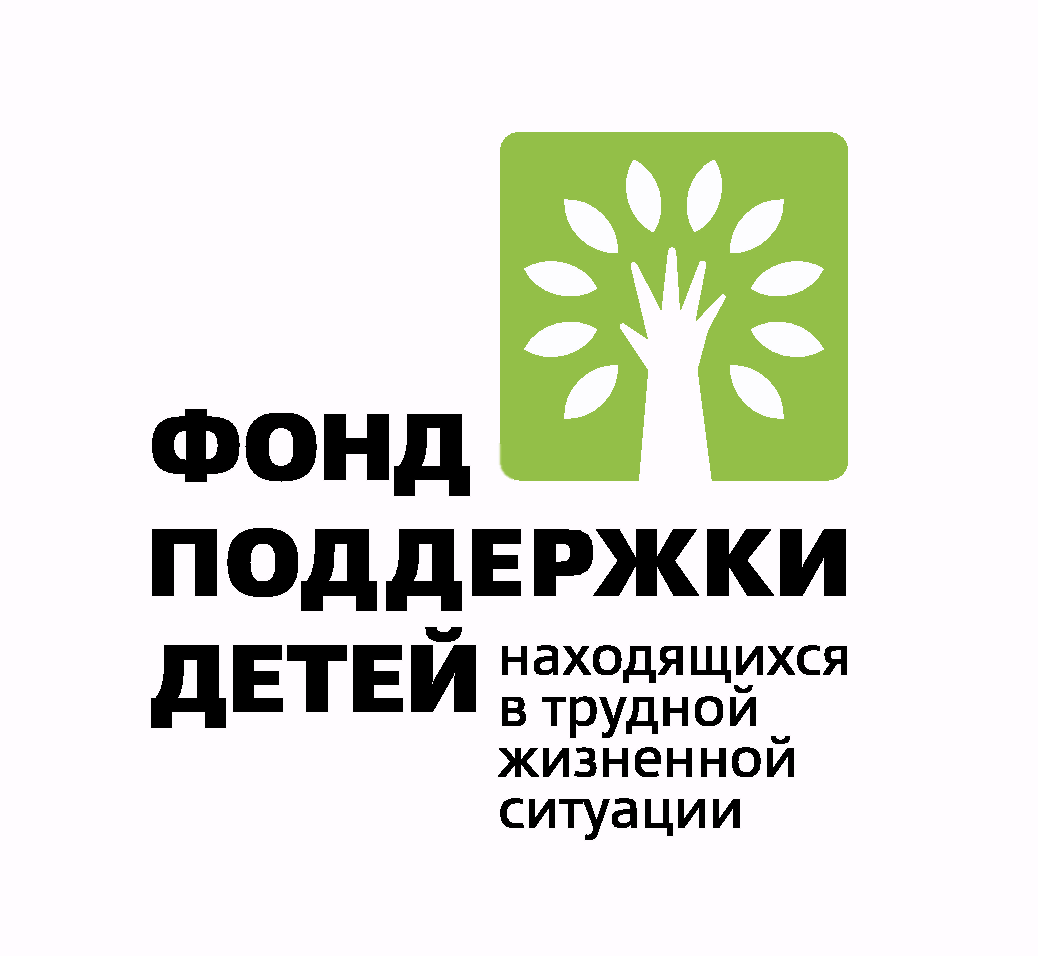 Социально-бытовая зона
Обучать пользоваться бытовыми электрическими приборами (чайник, плита, духовая печь, микроволновая печь, мясорубка, комбайн, миксер, соковыжималка);

Учить готовить простые блюда, салаты, бутерброды, чаи, компоты, канапе, пирожные  и т.д.;
правильно сервировать стол;

Учить основам этикета за столом
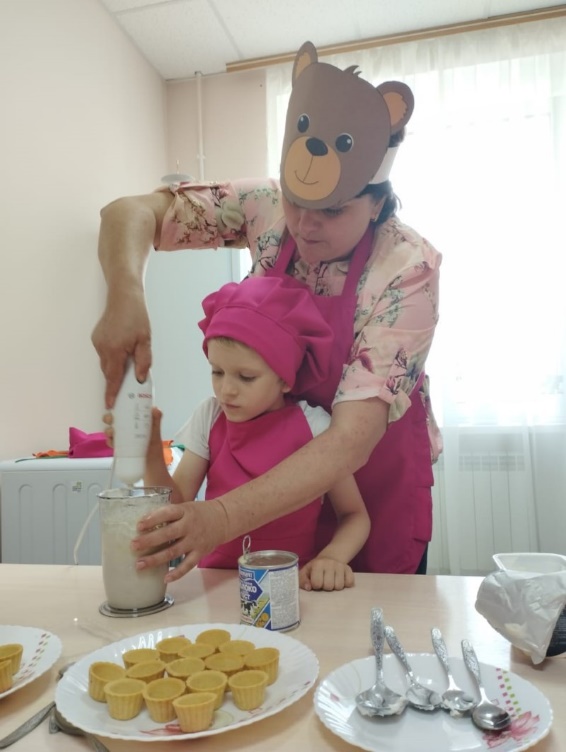 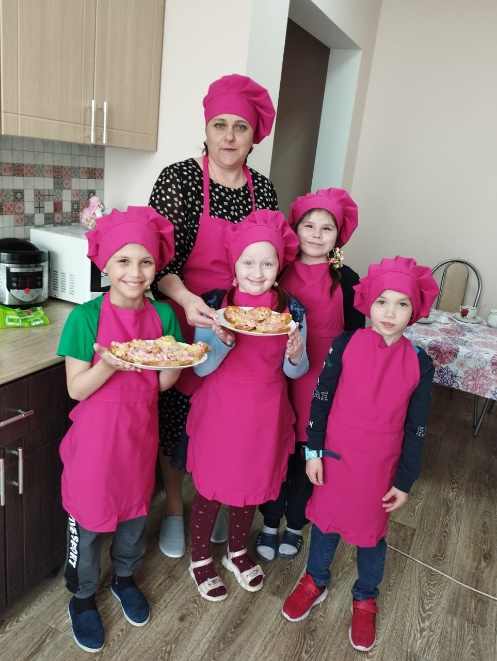 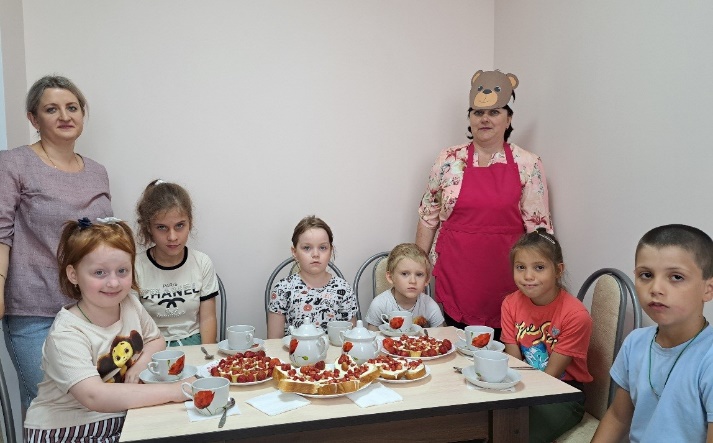 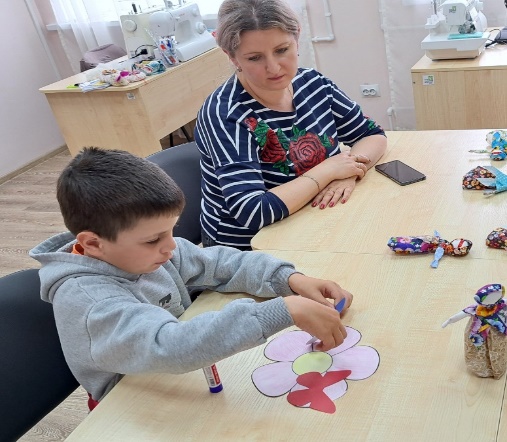 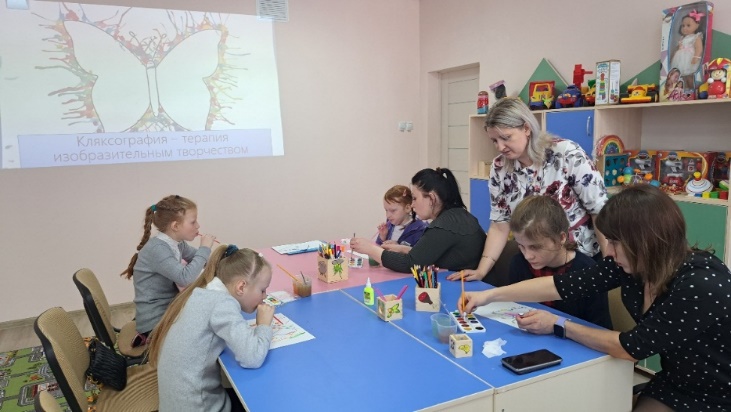 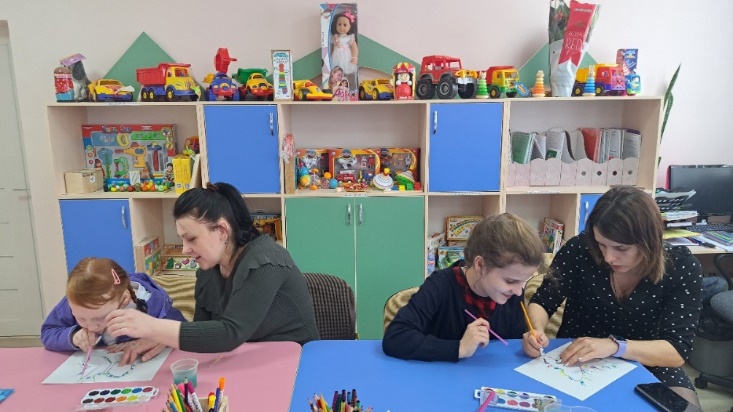 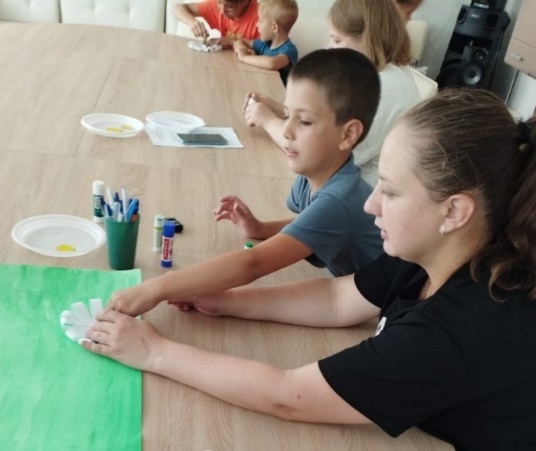 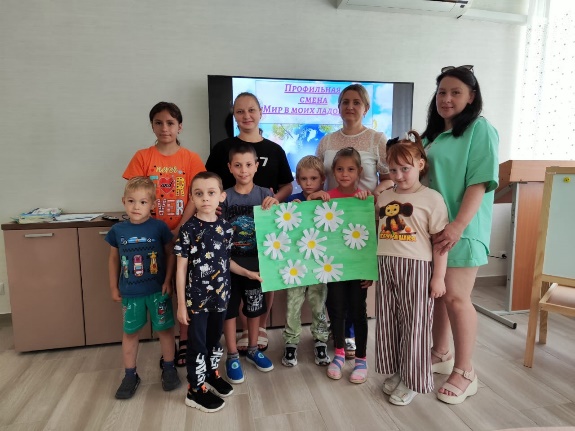 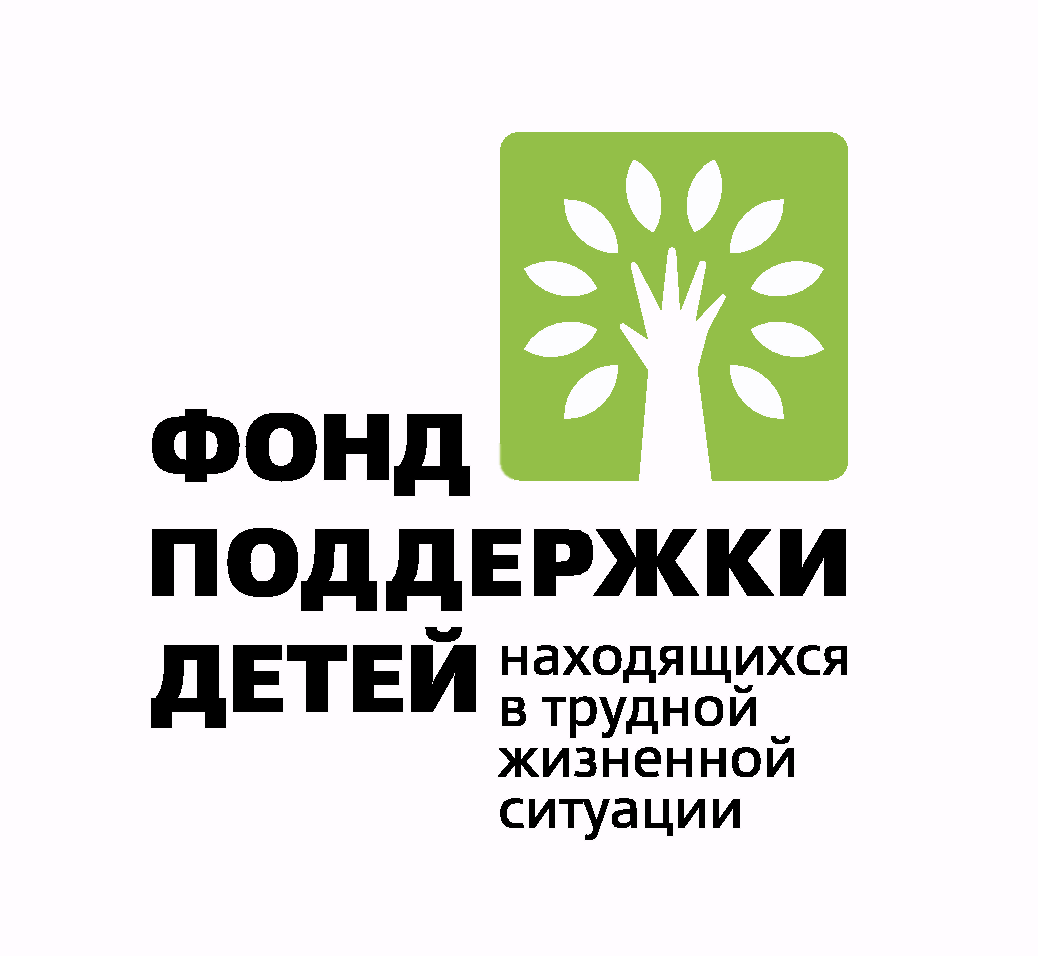 2023 год
Проведено занятий:
Оказана психолого-педагогическая помощь:
Детям с инвалидностью  12
Коррекционно-реабилитационные  168
Детям с ОВЗ  
18
Диагностические  
23
Мастер-классы  
3
У детей расширился кругозор, творческий потенциал
Наметилась положительная динамика в психическом и физическом развитии
Научились работать в коллективе сверстников, нашли друзей
практики
Научились самостоятельно решать элементарные бытовые проблемы
Социальные результаты
Расширился спектр эмоциональных и поведенческих реакций;
У родителей появилось свободное время для решения социальных проблем семьи, обеспечение временной занятости
Наименование практики: «Социализация детей с ОВЗ в реабилитационном пространстве в рамках группы кратковременного пребывания для детей с инвалидностью и ОВЗ»
Более подробно с информацией о деятельности «Группы кратковременного пребывания» на официальном сайте учреждения: https://priyut46.ru/в социальных сетях:https://vk.com/public178339108на страницах газеты «Знамя Победы»: https://vk.com/gazetazn
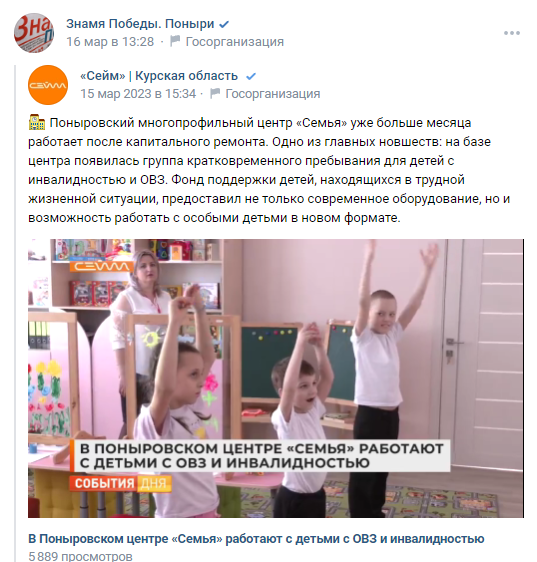 Спасибо 
за
внимание!